Les 21 Jij enGenotsmiddelen
Wat doe ik hier vandaag?

Ik word me bewust van de risico’s van het gebruik van genotsmiddelen.

Ik ontdek tips uit de bijbel om echt te kunnen genieten van het leven.
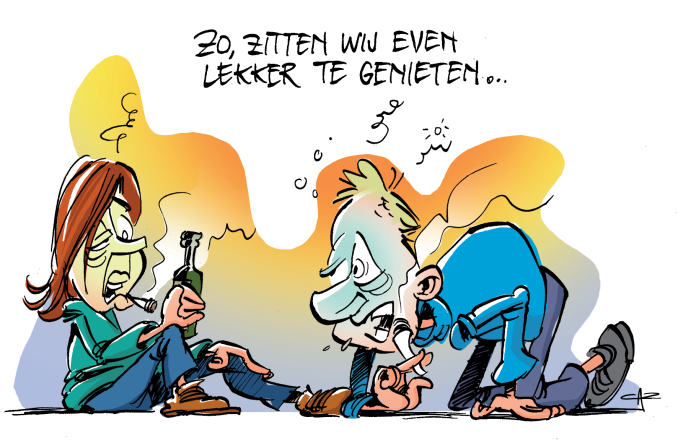 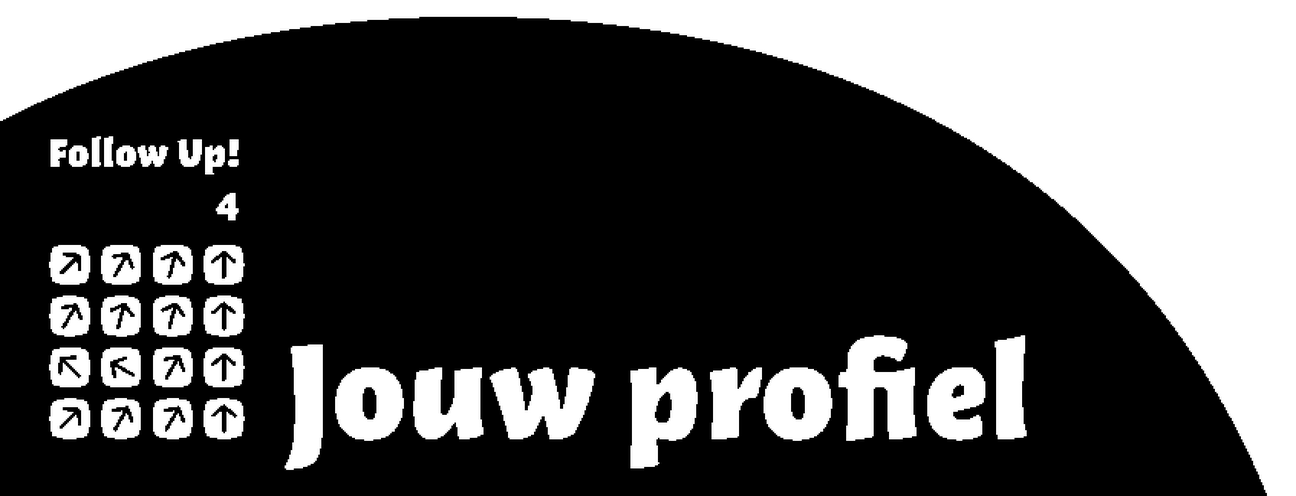 Les 21 Jij enGenotsmiddelen
Genieten
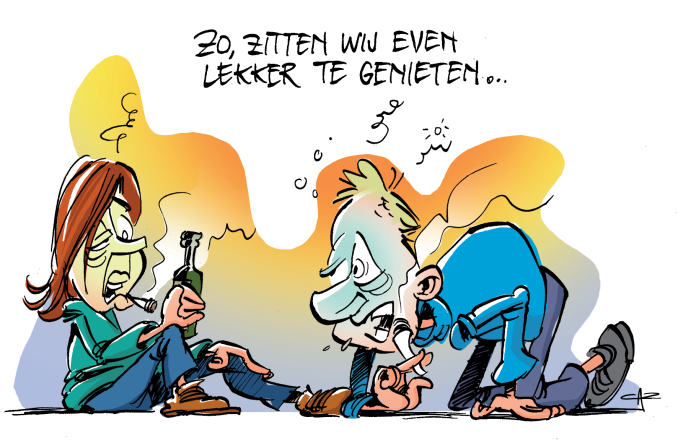 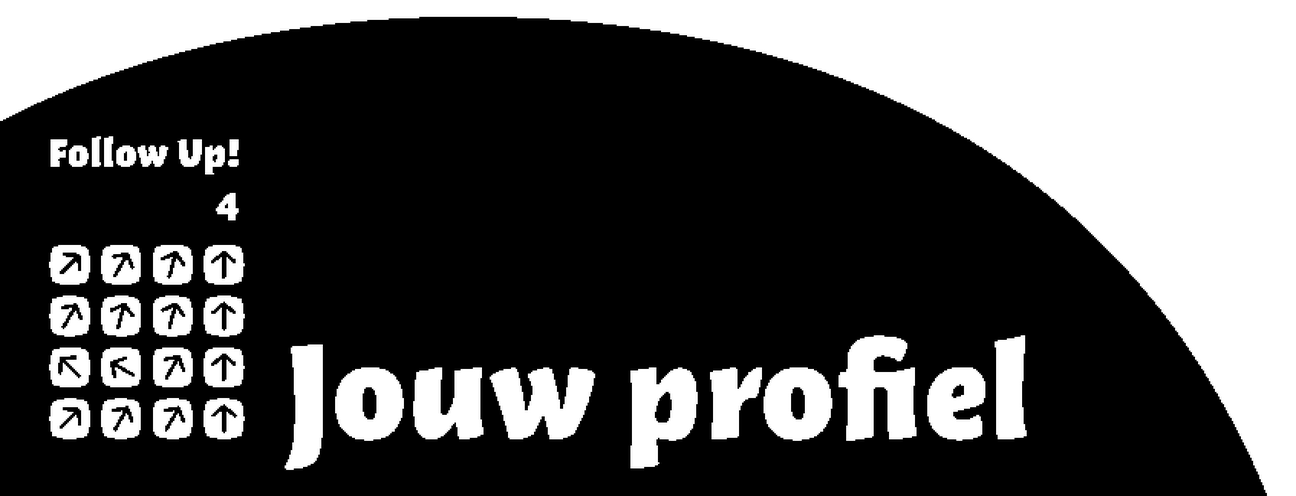 Prediker 11:7-10
7 Het licht is een genot. Wat een weldaad voor de ogen om de zon te zien! 8 Wanneer een mens lang leeft, laat hij dan van elke dag genieten en bedenken dat de dagen van de duisternis ontelbaar zullen zijn. De toekomst is niets dan leegte. 9 Geniet dus, beste vriend, van je jonge jaren, haal je hart op aan de dagen van je jeugd. Volg de wegen die je hart wil gaan, gun je ogen wat ze wensen. En onthoud bij alles wat je doet dat God je aan zijn oordeel onderwerpt. 10 Belast je hart niet met verdriet en houd je lichaam vrij van kwalen, want je jeugd en jonge jaren zijn al snel voorbij.
Les 21 Jij enGenotsmiddelen
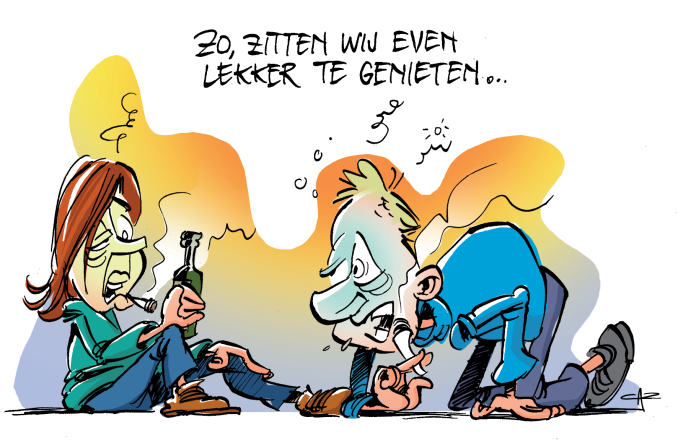 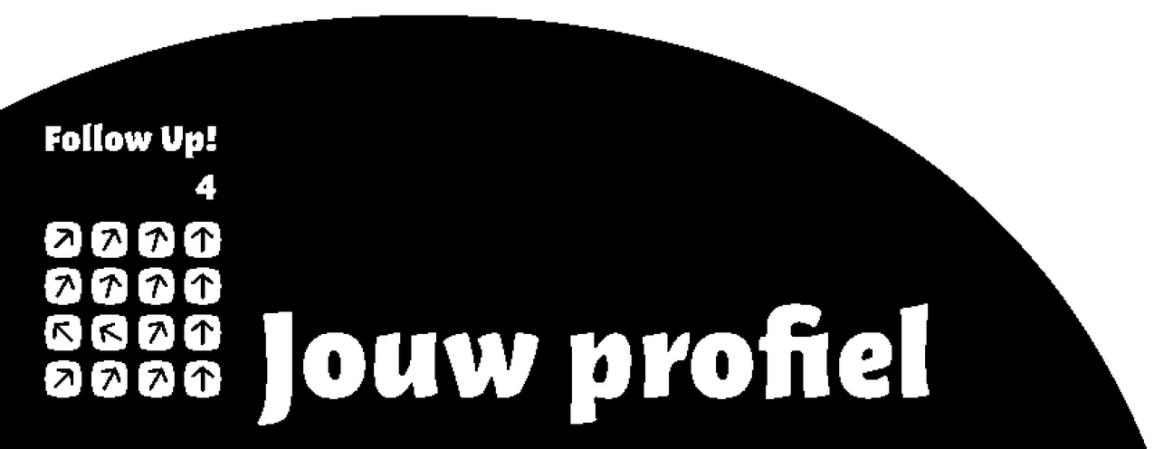 Les 21 Jij enGenotsmiddelen
Sigaretten, alcohol 
en drugs
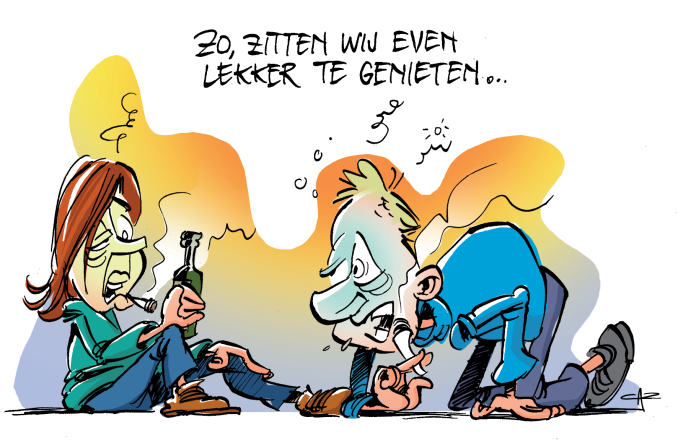 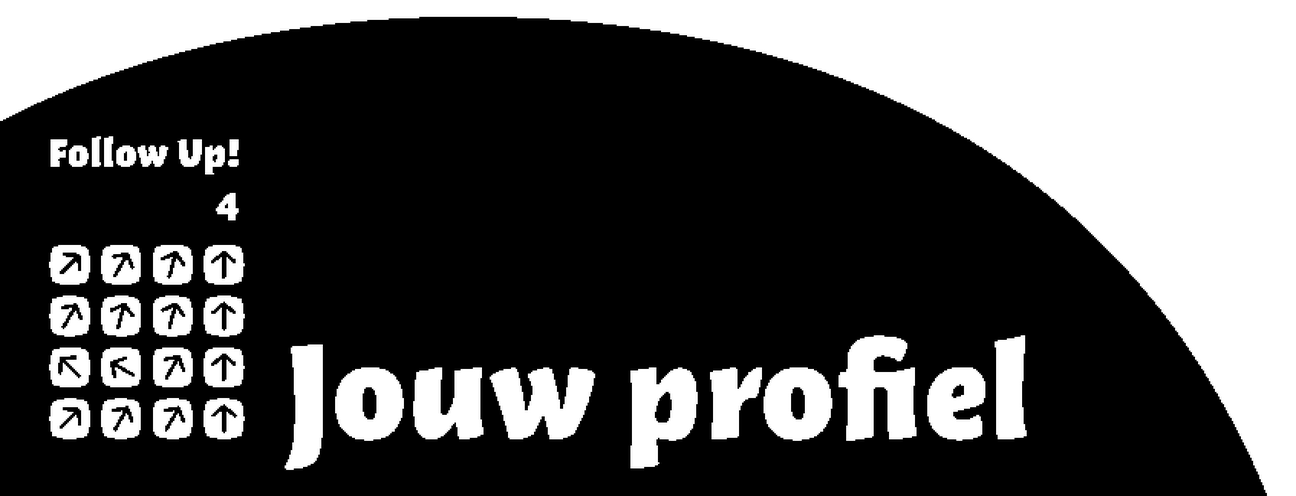 Les 21 Jij enGenotsmiddelen
Genieten of…
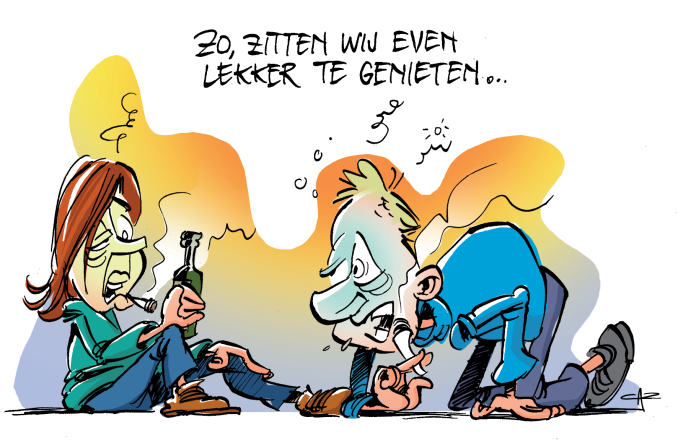 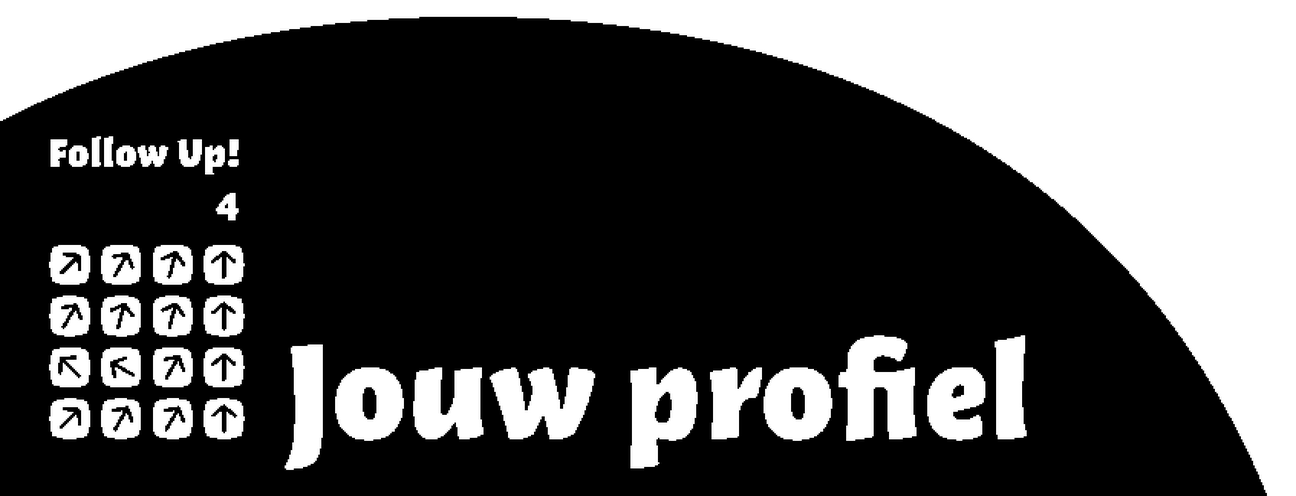 Les 21 Jij enGenotsmiddelen
Verslaving
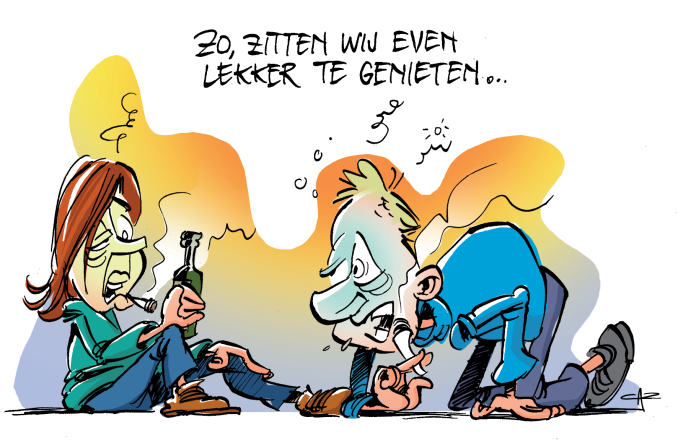 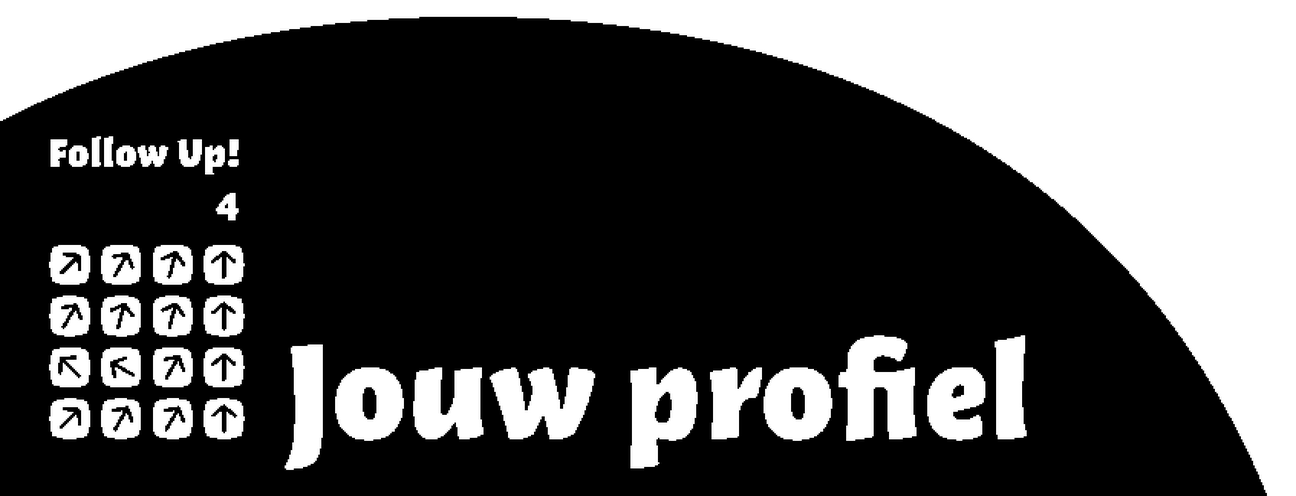 Jesaja 5: 11 en 12
11 Wee degenen die ’s ochtends in alle vroegte 
naarstig op zoek gaan naar drank, die zich tot diep in de nacht door wijn laten benevelen. 12 Bij al hun drinkgelagen klinkt muziek van lier en tamboerijn, van trommel en fluit. Maar voor de daden van de HEER hebben zij geen oog, wat hij tot stand brengt zien ze niet. 

Romeinen 6: 11-14
11 Zo moet u ook uzelf zien: dood voor de zonde, maar in Christus Jezus levend voor God. 12 Laat de zonde dus niet heersen over uw sterfelijke bestaan, geef niet toe aan uw begeerten. 13 Stel uzelf niet langer in dienst van de zonde als een werktuig voor het onrecht, maar stel uzelf in dienst van God. Denk aan uzelf als levenden die uit de dood zijn opgewekt en stel uzelf in dienst van God als een werktuig voor de gerechtigheid. 14 De zonde mag niet langer over u heersen, want u staat niet onder de wet, maar leeft onder de genade.
Les 21 Jij enGenotsmiddelen
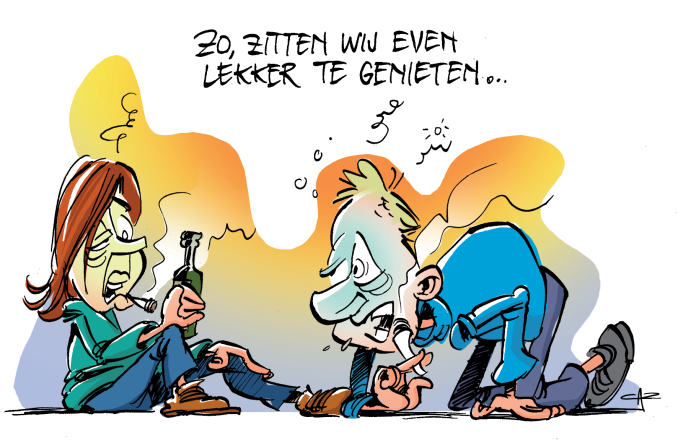 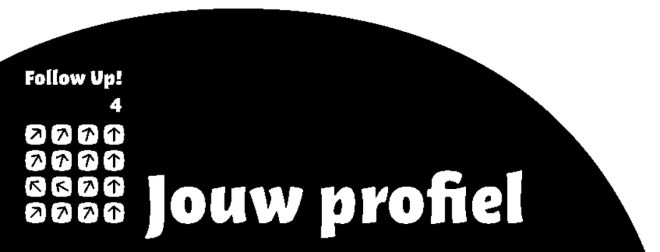 Efeziërs 5: 15-20
15 Let dus goed op welke weg u bewandelt, gedraag u niet als dwazen maar als verstandige mensen. 16 Gebruik uw dagen goed, want we leven in een slechte tijd. 17 Wees niet onverstandig, maar probeer te begrijpen wat de Heer wil. 18 Bedrink u niet, want dat leidt tot uitspattingen, maar laat de Geest u vervullen 19 en zing met elkaar psalmen, hymnen en liederen die de Geest u ingeeft. Zing en jubel met heel uw hart voor de Heer 20 en dank God, die uw Vader is, altijd voor alles in de naam van onze Heer Jezus Christus.
Les 21 Jij enGenotsmiddelen
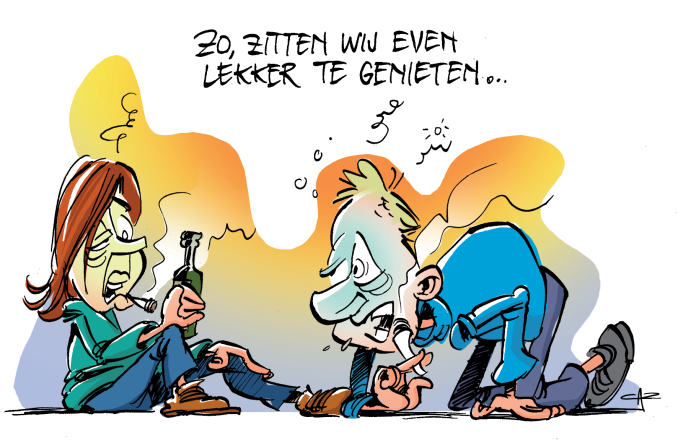 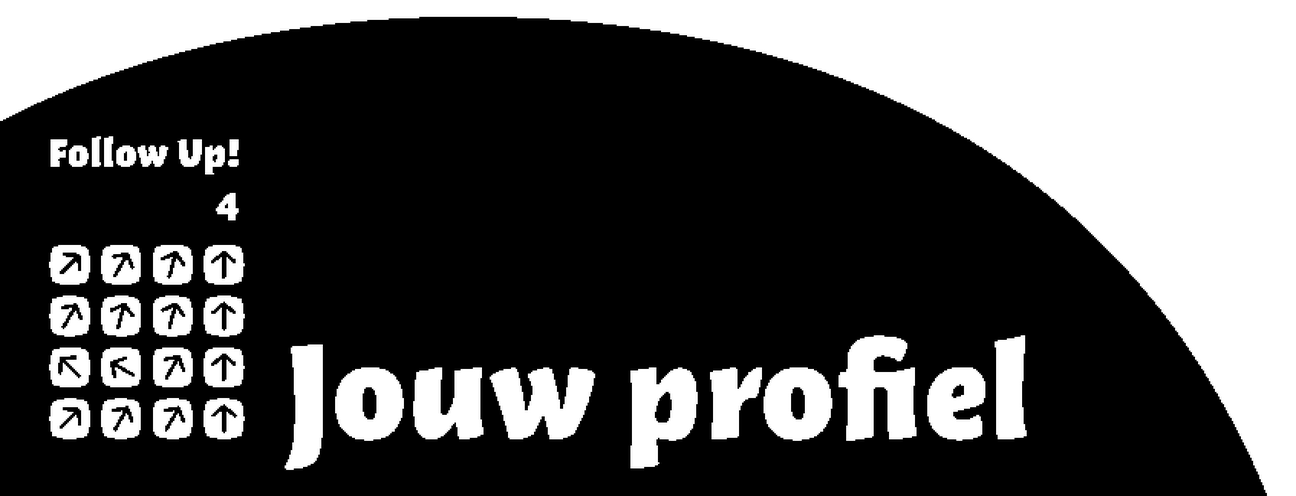 1 Johannes 1: 7-9
7 Maar gaan we onze weg in het licht, zoals hijzelf in het licht is, dan zijn we met elkaar verbonden en reinigt het bloed van Jezus, zijn Zoon, ons van alle zonde. 
8 Als we zeggen dat we de zonde niet kennen, misleiden we onszelf en is de waarheid niet in ons. 
9 Belijden we onze zonden, dan  zal hij, die trouw en rechtvaardig is, ons onze zonden vergeven en ons reinigen van alle kwaad.
Les 21 Jij enGenotsmiddelen
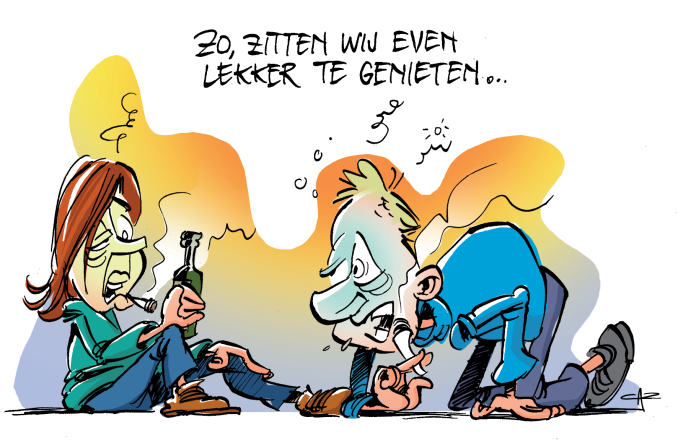 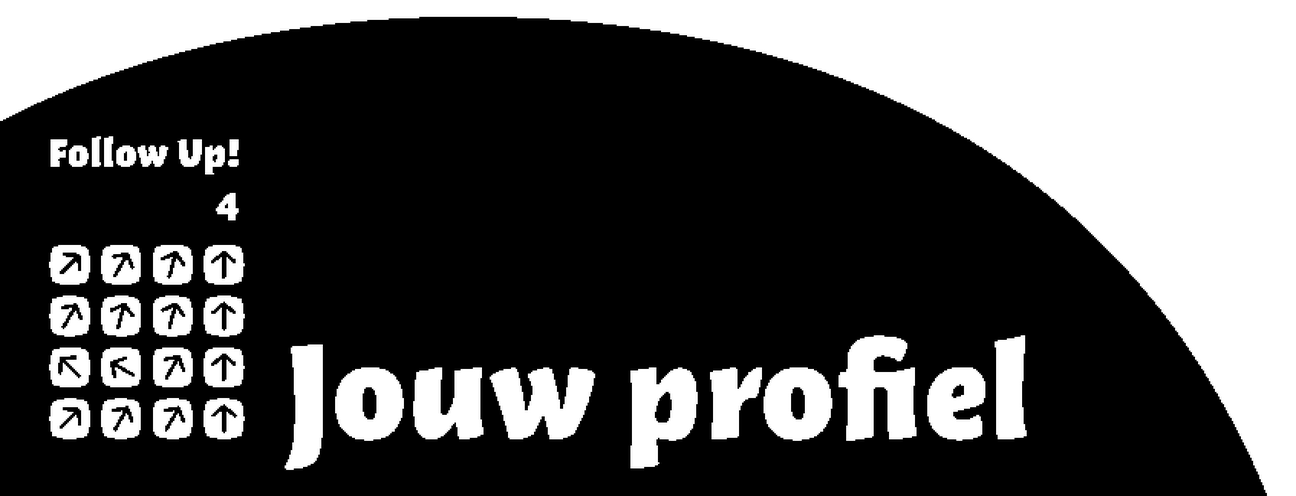 Les 21 Jij enGenotsmiddelen
Genieten als 
christen
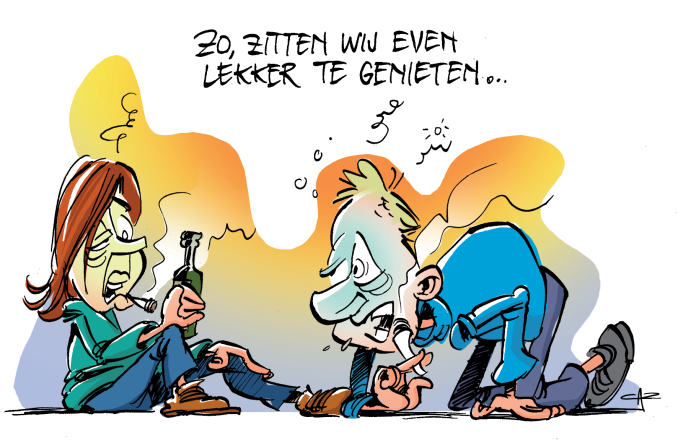 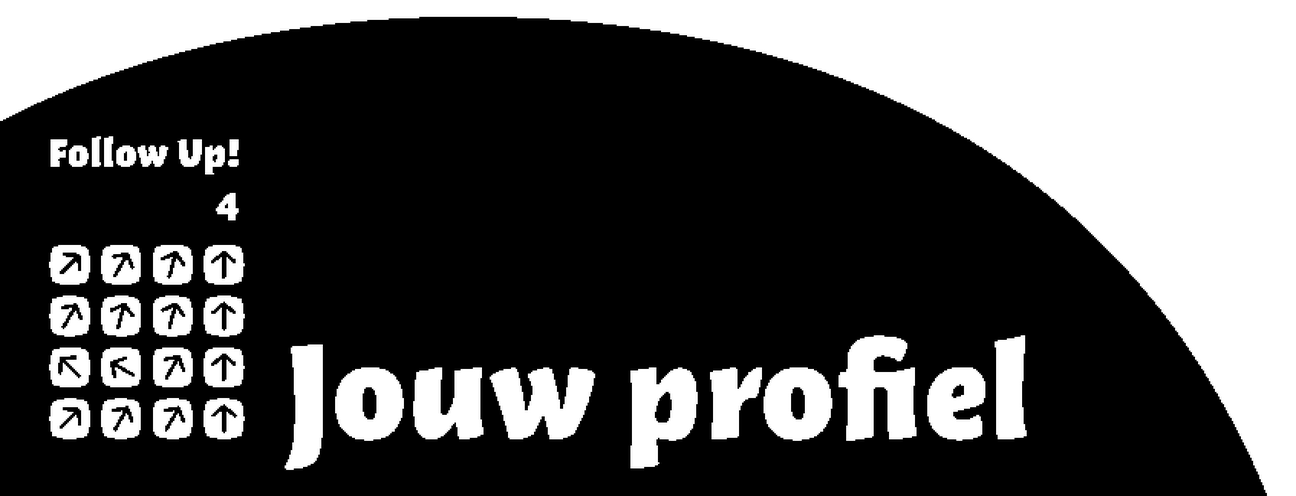 Prediker 11: 9
Geniet dus, beste vriend, van je jonge jaren, haal je hart op aan de dagen van je jeugd. Volg de wegen die je hart wil gaan, gun je ogen wat ze wensen. 
En onthoud bij alles wat je doet dat God je aan zijn oordeel onderwerpt.
Les 21 Jij enGenotsmiddelen
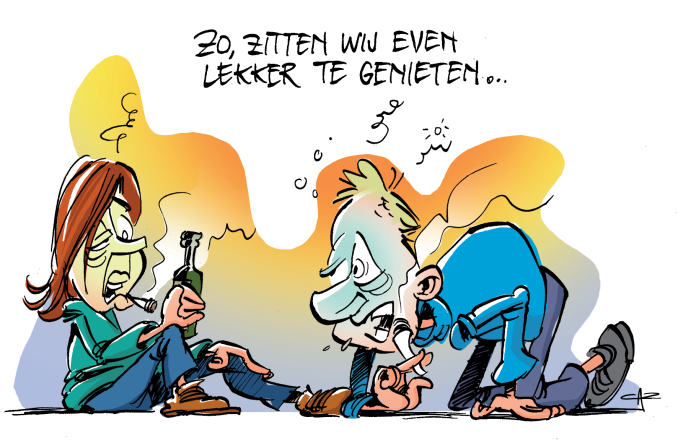 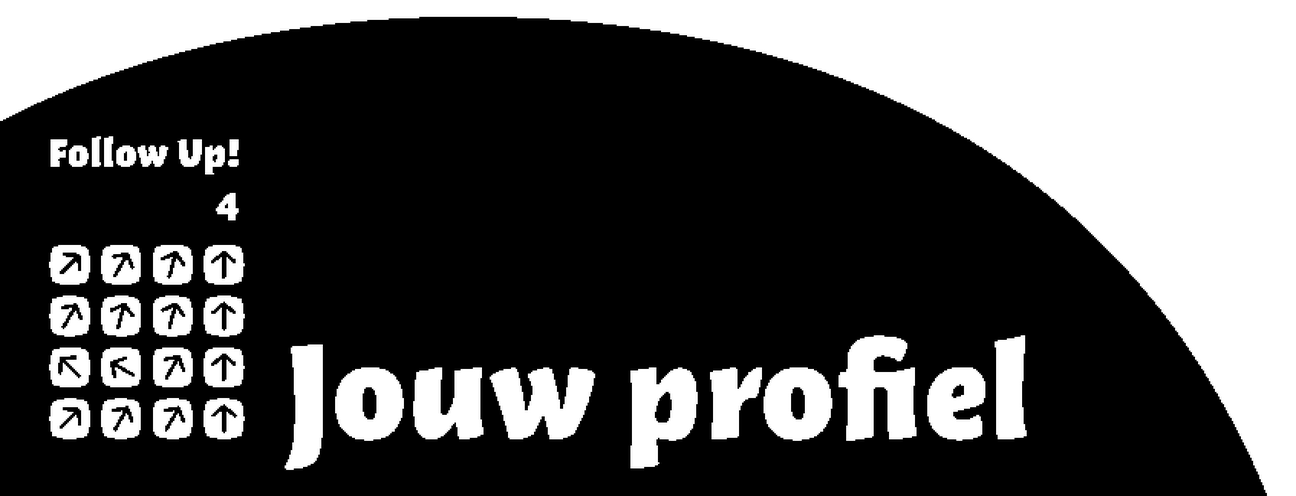 Johannes 4: 13-14
13 ‘Iedereen die dit water drinkt zal weer dorst krijgen,’ zei Jezus, 
14 ‘maar wie het water drinkt dat ik hem geef, zal nooit meer dorst krijgen. 
Het water dat ik geef, zal in hem een bron worden waaruit water opwelt dat eeuwig leven geeft.’
Les 21 Jij enGenotsmiddelen
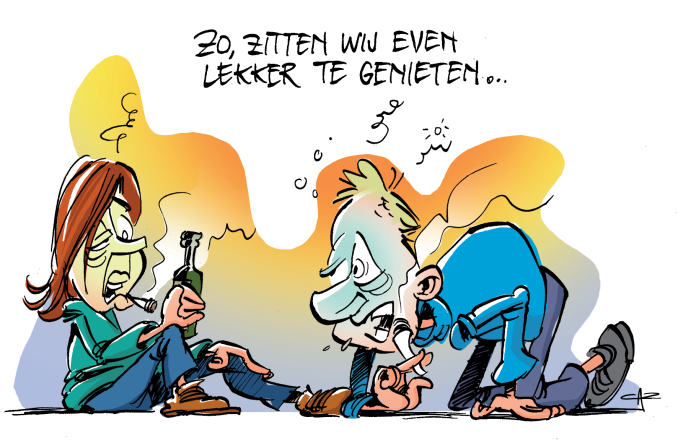 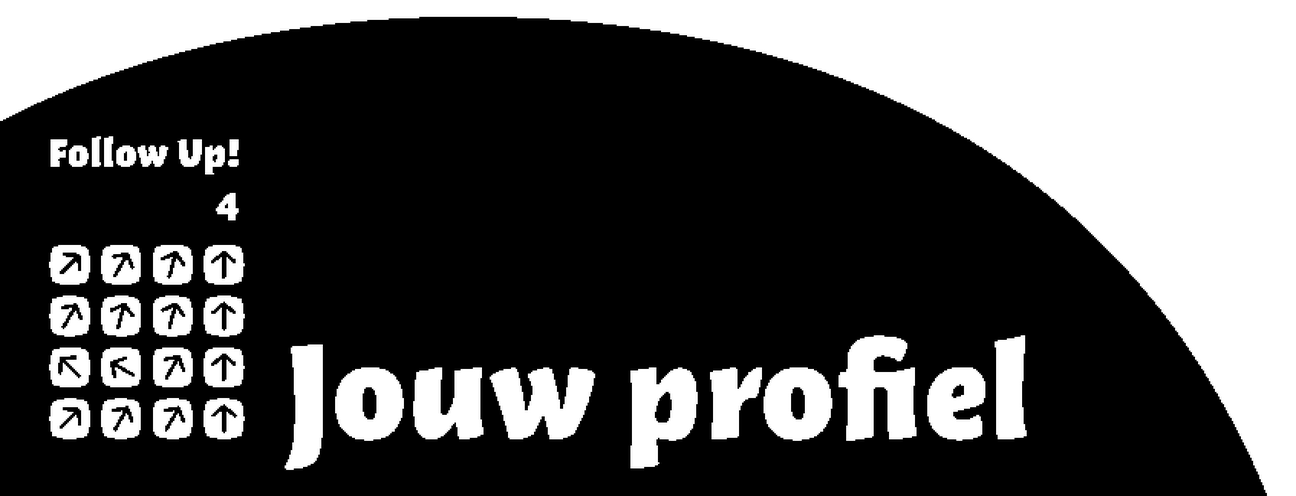